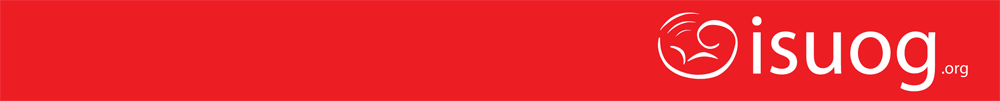 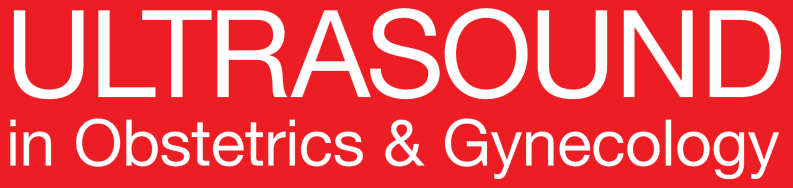 UOG 杂志俱乐部：November 2019
染色体三体和其他非整倍体异常的5种产前筛查策略的成本-效果分析：基于模型的分析
LE BRAS, L. J. SALOMON, L. BUSSIÈRES, V. MALAN, C. ELIE, H. MAHALLATI, Y. VILLE, M. VEKEMANS and I. DURAND-ZALESKI

Volume 54, Issue 5, pages 596–603
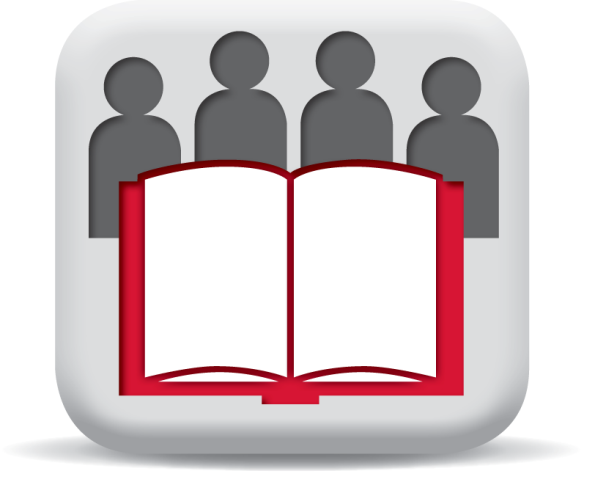 杂志俱乐部幻灯由 Erkan Kalafat医生准备
由裴燕医生和吴青青教授翻译 
(UOG 主编编辑)
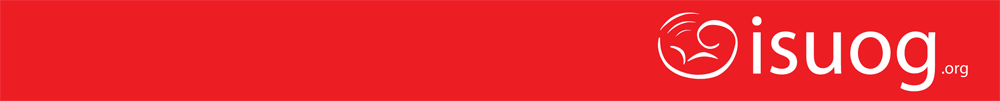 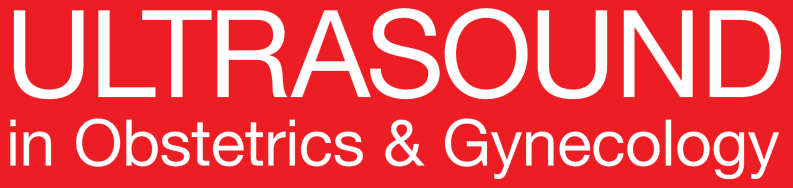 染色体三体和其他非整倍体异常的5种产前筛查策略的成本-效果分析：基于模型的分析
Le Bras et al., UOG 2019
引言
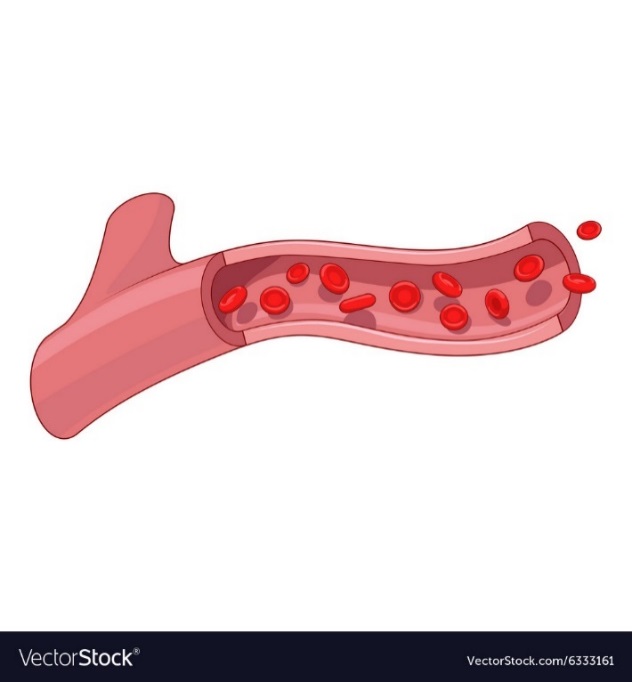 在法国，妊娠早期联合筛查（first-trimester combined screening ，FTS）提示T21 风险在 1/51 ~1/1000 区间的孕妇，建议进一步行无创DNA检查（Cell-free DNA testing, cfDNA）来筛查染色体三倍体。
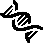 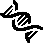 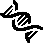 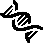 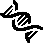 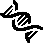 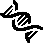 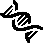 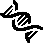 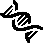 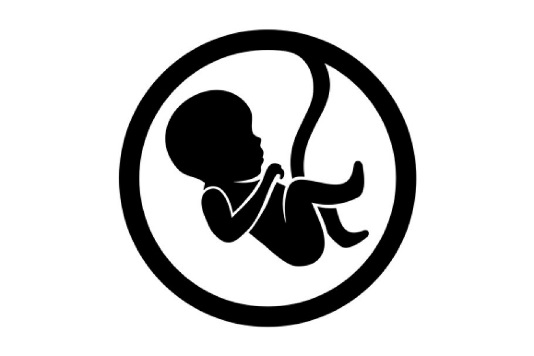 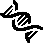 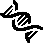 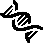 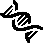 与产前侵入性检查相比，cfDNA检查在上述人群中的应用，目前无相关的经济学优势研究。
近期的SAFE21试验中，将染色体异常风险在 1/5 ~ 1/250 区间的孕妇随机分为两组，一组行有创的侵入性检查，另一组行cfDNA检查和侵入性检查（在cfDNA检查阳性的病人中）。 这两组间流产率无明显统计学差异，而cfDNA检查漏诊了侵入性检查能诊断的不平衡染色体异常的病例。
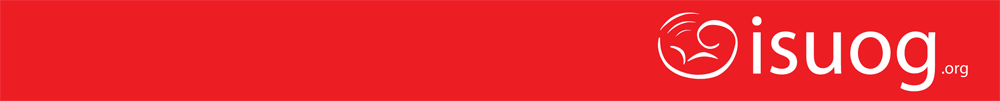 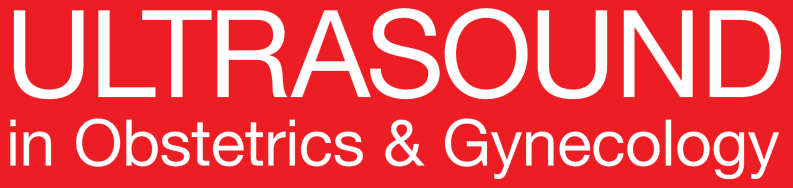 染色体三体和其他非整倍体异常的5种产前筛查策略的成本-效果分析：基于模型的分析
Le Bras et al., UOG 2019
引言
该研究目的是比较五种不同产前筛查方法的模拟成本
妊娠早期联合筛查（FTS） 

1 ≥ 250

1 ≥ 1000

所有人群
侵入性检查
cfDNA 检查
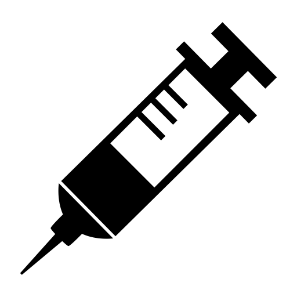 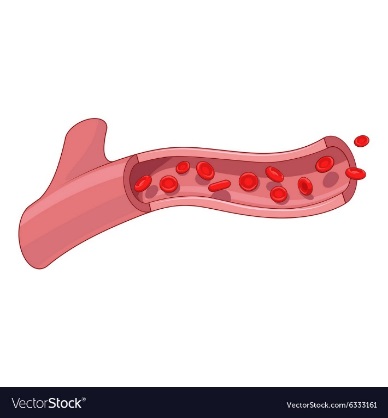 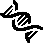 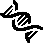 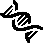 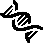 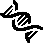 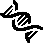 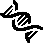 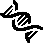 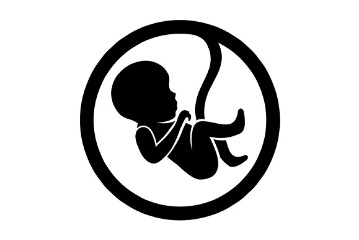 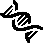 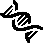 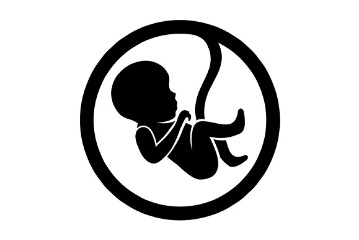 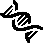 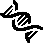 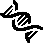 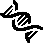 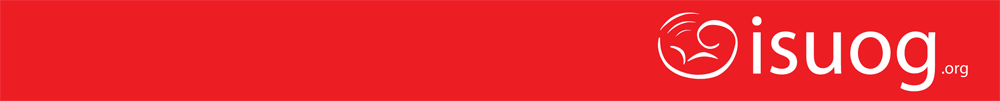 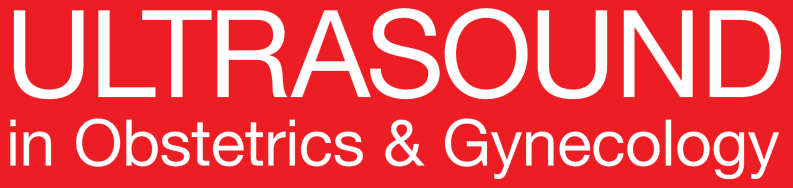 染色体三体和其他非整倍体异常的5种产前筛查策略的成本-效果分析：基于模型的分析
Le Bras et al., UOG 2019
方法
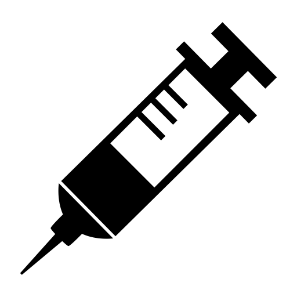 数据来源于法国生物医学 机构
筛查策略
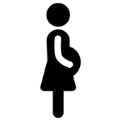 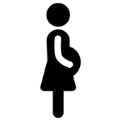 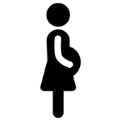 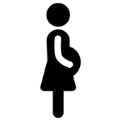 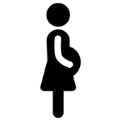 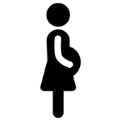 FTS 风险 ≥ 1/250
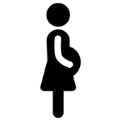 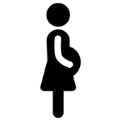 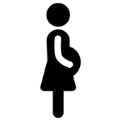 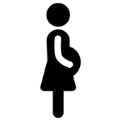 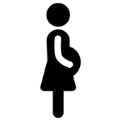 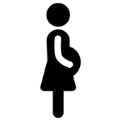 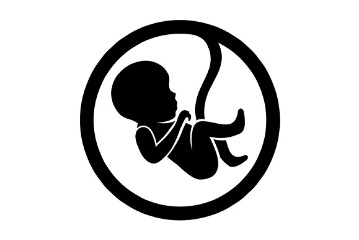 FTS 风险 ≥ 1/1000
652 653 孕妇进行了 FTS.
FTS 风险≥ 1/250 (n=26 136).
FTS 风险 ≥ 1/1000 (n=89 536).
费用计算方法来组国民健康保险支付计划。
比较了五种筛查策略。
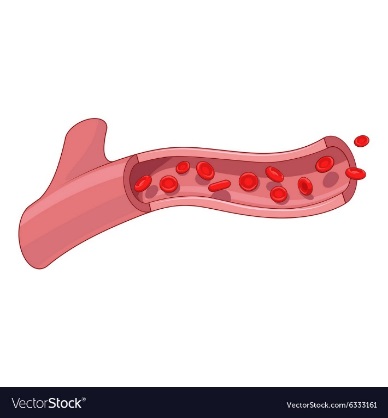 FTS 风险 ≥ 1/250
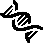 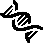 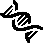 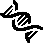 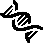 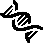 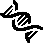 FTS 风险 ≥ 1/1000
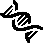 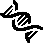 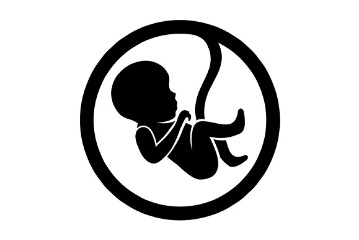 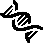 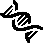 所有妊娠孕妇
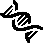 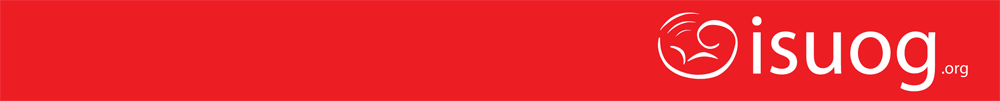 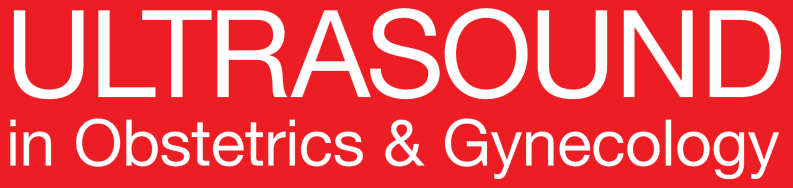 染色体三体和其他非整倍体异常的5种产前筛查策略的成本-效果分析：基于模型的分析
Le Bras et al., UOG 2019
结果
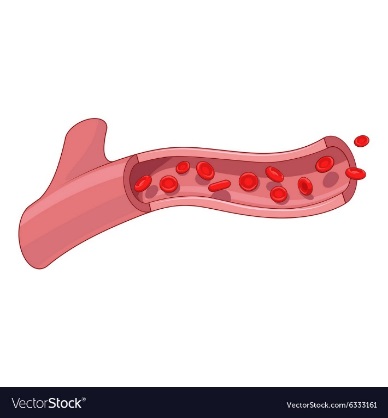 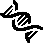 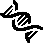 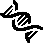 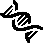 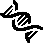 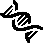 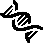 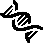 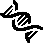 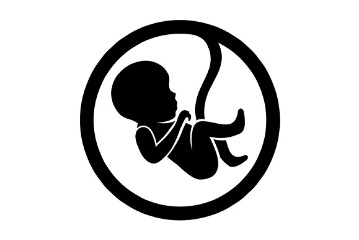 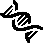 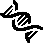 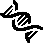 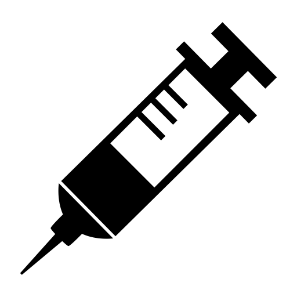 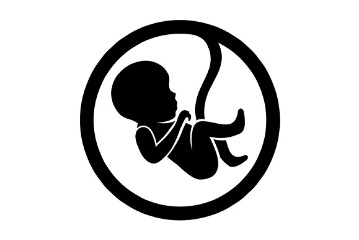 每种筛查方法所检出的例数。 SCA , 性染色体异常;  UBCA ,不平衡染色体异常
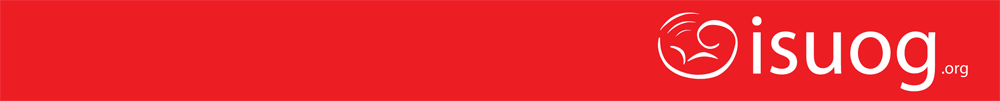 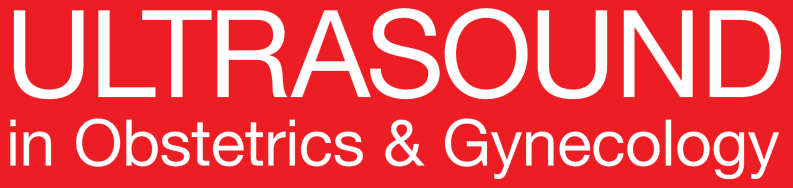 染色体三体和其他非整倍体异常的5种产前筛查策略的成本-效果分析：基于模型的分析
Le Bras et al., UOG 2019
结果
每种方法的花费（*百万 欧元）
所有孕妇
风险
风险
侵入性检查
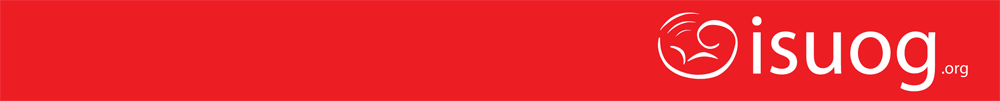 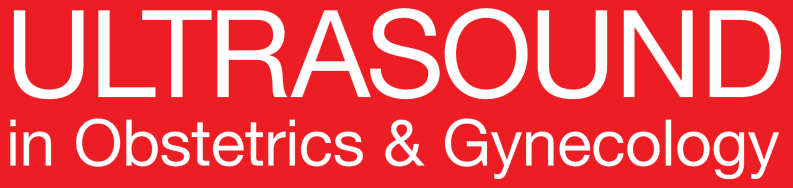 染色体三体和其他非整倍体异常的5种产前筛查策略的成本-效果分析：基于模型的分析
Le Bras et al., UOG 2019
结果
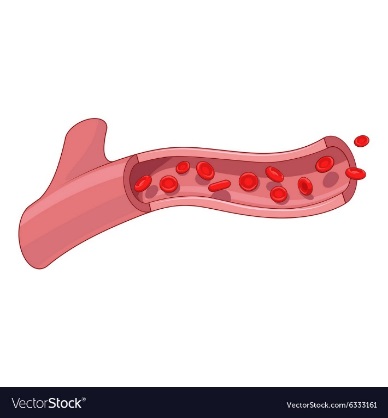 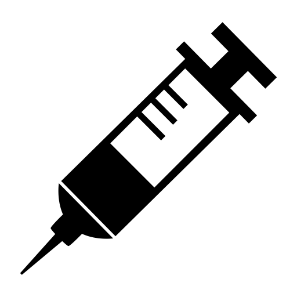 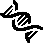 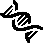 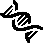 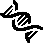 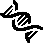 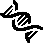 侵入性检查:
更贵，但更有效
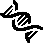 cfDNA:
便宜，但有效性偏低
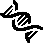 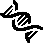 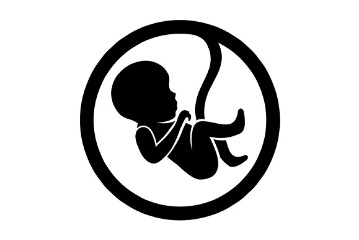 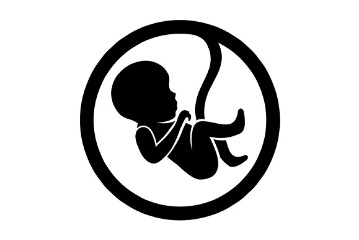 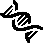 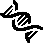 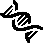 对所有孕妇进行cfDNA检查是不划算的！！
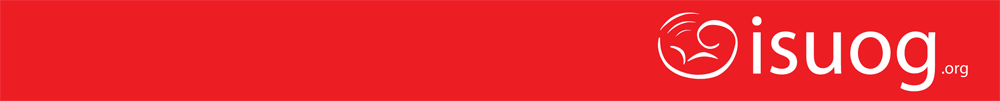 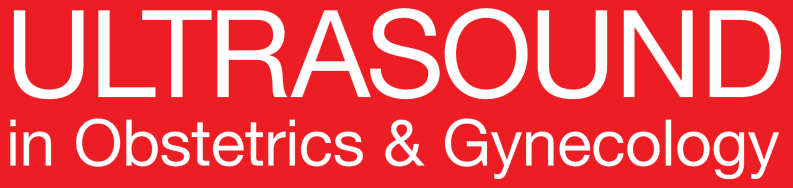 染色体三体和其他非整倍体异常的5种产前筛查策略的成本-效果分析：基于模型的分析
Le Bras et al., UOG 2019
结果
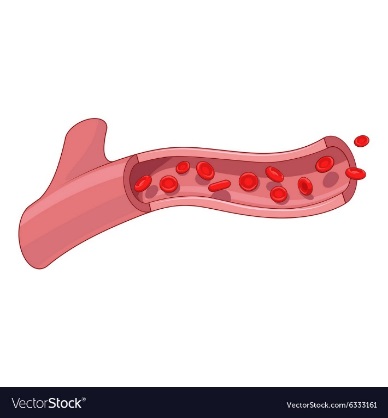 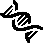 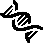 对≥1/250风险的孕妇行cfDNA检查的费用
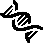 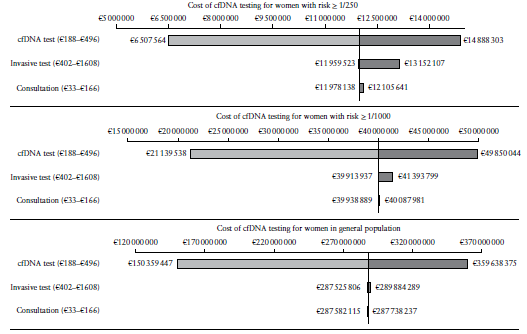 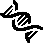 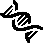 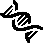 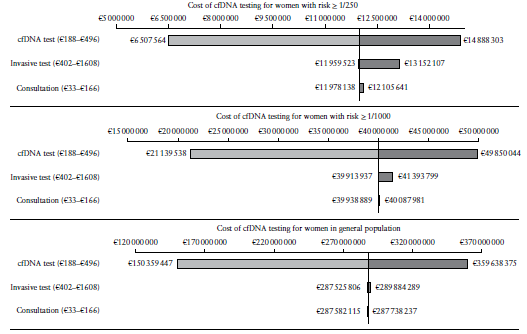 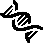 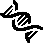 侵入性检查
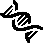 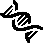 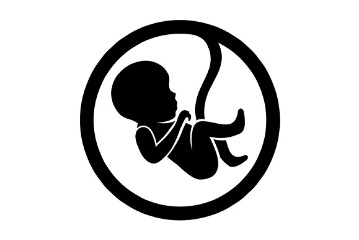 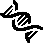 遗传咨询
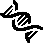 对≥1/1000风险的孕妇行cfDNA检查的费用
cfDNA 检查费用包括 不同基线的cfDNA成本费用, 侵入性检查和遗传咨询.
侵入性检查
遗传咨询
对≥所有孕妇行cfDNA检查的费用
侵入性检查
遗传咨询
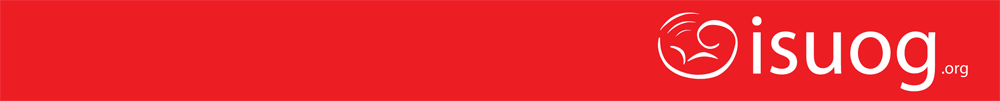 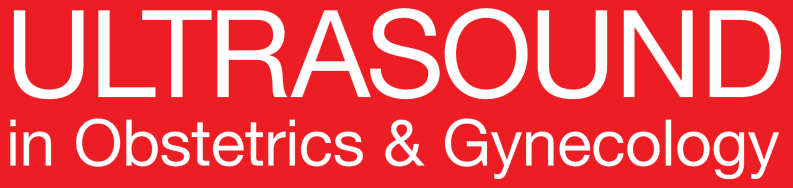 染色体三体和其他非整倍体异常的5种产前筛查策略的成本-效果分析：基于模型的分析
Le Bras et al., UOG 2019
结论
从针对高危妊娠的侵入性检测，过渡到针对更大群体妊娠的cfDNA检测，能检测到更多的染色体三体异常，但检测到的不平衡染色体异常的较少，并带来额外的经济负担，且在流产率方面并没有区别。

与cfDNA方案相比，侵入性检查方案更昂贵、更有效。
用cfDNA进行全面筛查是不划算的。
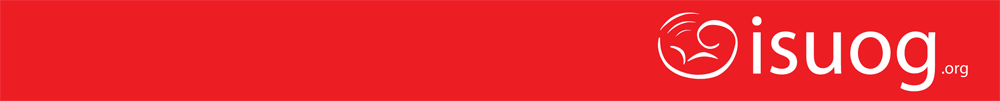 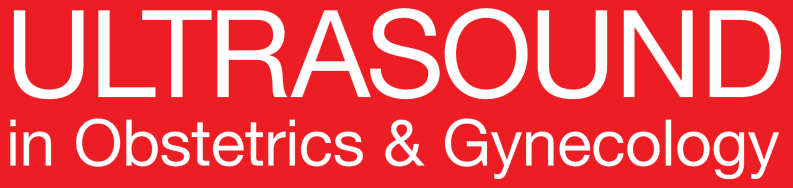 染色体三体和其他非整倍体异常的5种产前筛查策略的成本-效果分析：基于模型的分析
Le Bras et al., UOG 2019
讨论要点
将微阵列技术应用于侵入性检查检测染色体分型的潜在意义。
根据侵入性检查和cfDNA的本地费用，将这些结果应用到医疗中。